Тема: Вправи і задачі
 на застосування
 вивчених таблиць
Усний рахунок
5 дм + 5 см
4 ∙ 4
2 ∙ 6
5 ∙ 8
27 : 3
4 ∙ 3
3 дм + 1 см
Добери потрібні числа.
5 • 7  = 35
7• 4  = 28
3 • 7  = 21
7• 7  = 49
Хвилинка каліграфії
30  10  15  20  25 . . .
30  2  10  7  15  8  20  25
Фізкультхвилинка
Розв’язування задач
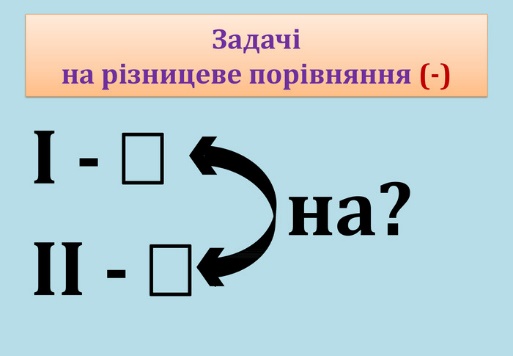 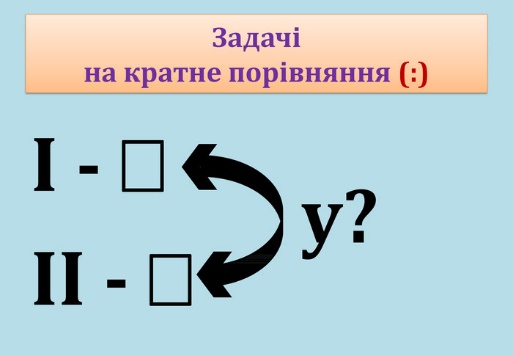 Цікаві квадрати
8
28
12
4
32
ДОМАШНЄ ЗАВДАННЯ
Молодці!